Системний аналіз
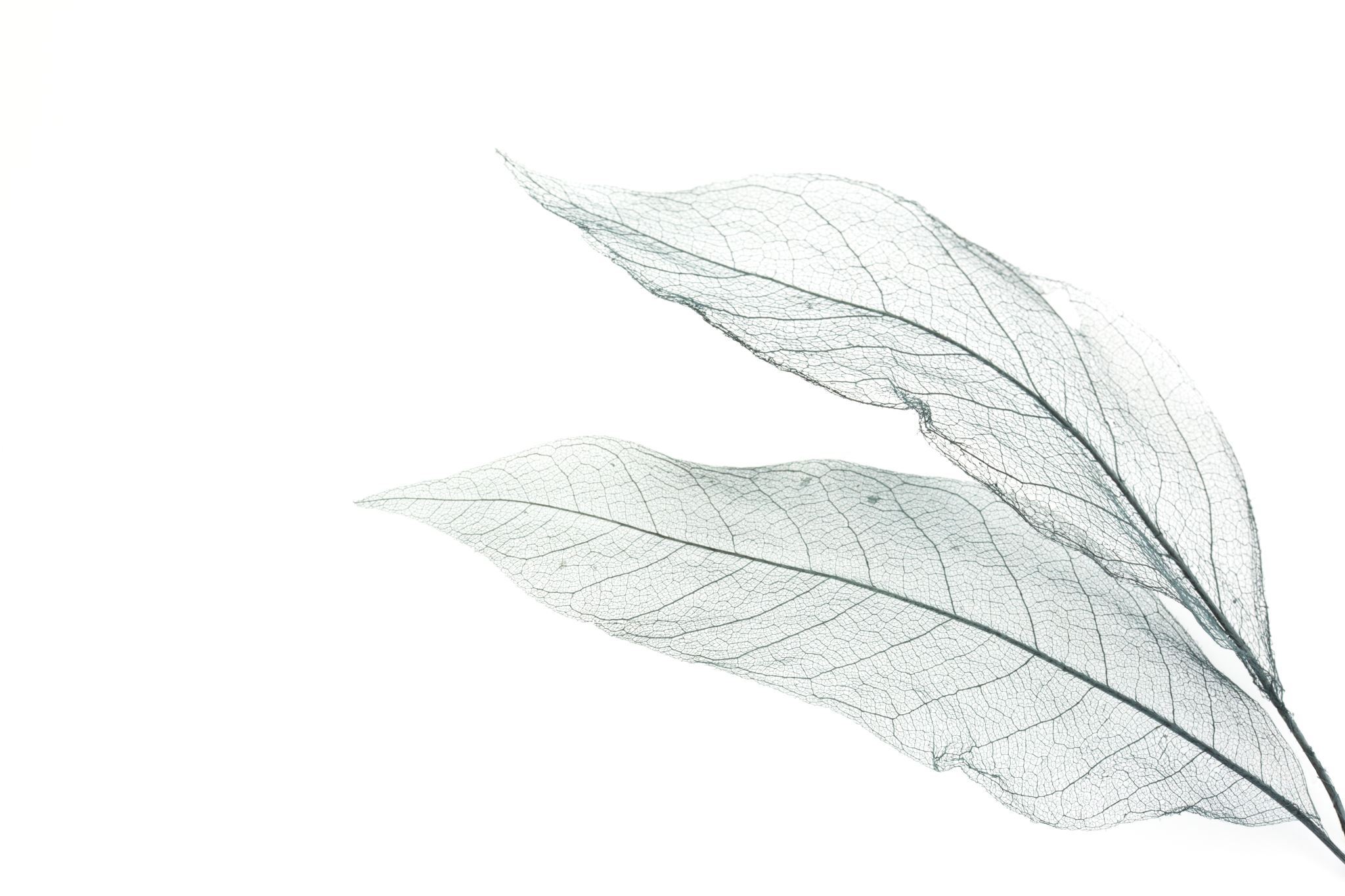 Викладач: к.т.н., доцент Лимаренко Ю.О.
СИСТЕМА + АНАЛІЗ = ?
Як аналізувати систему?
Проводити експерименти над самою системоюА якщо система – це людина? Чи дорога техніка?

Побудувати модель системиЯк побудувати модель?
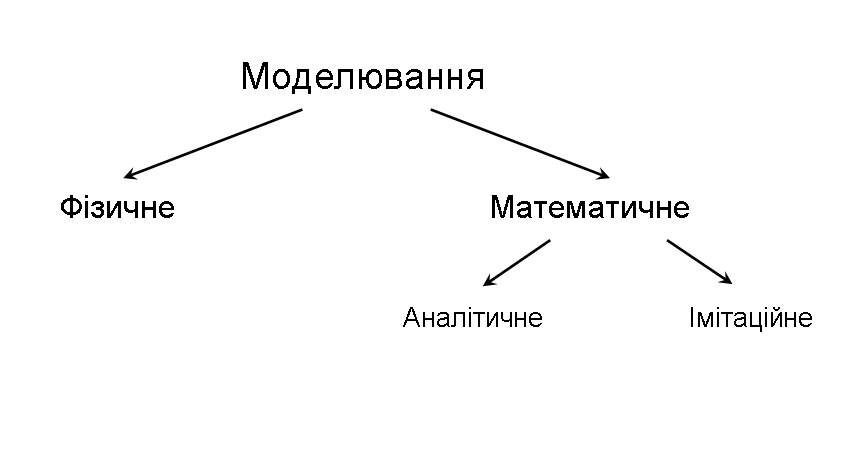 Аналітичне моделювання
Передбачає складання аналітичних залежностей (у вигляді алгебраїчних або диференціальних рівнянь), що відображають поведінку та взаємозв'язок елементів технологічної системи.Наприклад, коливання пружинного маятника.
Імітаційне моделювання
Сутність імітаційного моделювання у тому, що з моделлю проводять експерименти типу «Що буде, якщо...?»
Змінюючи вихідні параметри моделі, вибирають і реалізують практично найкращий варіант організації технологічного процесу.
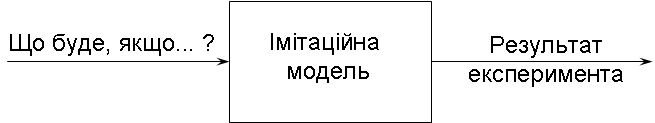 Аналітичне моделювання
Динаміка популяції
Системний аналіз динаміки популяції
Розглянемо деяке співтовариство живих істот – популяцію. Позначимо чисельність популяції, тобто кількість істот, що входять у неї, через n. Зрозуміло, n є цілим числом і може змінюватися тільки стрибкоподібно, як мінімум, на одиницю. Однак при великих значеннях n ці стрибки можна вважати досить малими, у порівнянні з обсягом популяції, що дозволяє вважати число n таким, що змінюється безперервно.
Вивчимо процес розмноження популяції. Тут виникає проблема усереднення за часом. Очевидно, що потомство з'являється на світ не безперервно, а через кінцеві проміжки часу. Більшість диких тварин дає потомство один раз у рік. Інакше кажучи, час у живій природі змінюється дискретно, стрибками. Однак на великих інтервалах можна робити усереднення по часу, вважаючи його безперервним.
Системний аналіз динаміки популяції
Застосуємо до вивчення питання про зміну чисельності популяції теорію диференціальних рівнянь.
Швидкість зміни безперервної функції безперервного часу n=n(t) знаходиться як похідна: dn/dt.
Припустимо, що швидкість зміни обсягу популяції пропорційна обсягу популяції. Інакше кажучи, кількість нащадків пропорційна кількості батьків. Позначаючи коефіцієнт пропорційності через m маємо:

Це одне з найпростіших і відомих диференціальних рівнянь; його рішення буде:де n0 – початковий обсяг популяції.
Системний аналіз динаміки популяції
Проаналізуємо отриманий результат. Розглянемо довільний момент часу t і якесь збільшення часу ∆t. Обчислимо наступне відношення:
Таким чином, через рівні проміжки часу ∆t обсяг популяції змінюється однаковим чином у k разів. Графічно цей результат (при m=ln2 і n0=1) представлений на рисунку.
В історії відомі випадки екологічних катастроф, викликаних подібним «вибухоподібним» розвитком популяції. Наприклад, уперше завезені білими колоністами в Австралію кролики, не зустрічаючи природних ворогів, за короткий термін заповнили весь континент і поставили під загрозу функціонування сільського господарства, тобто життєзабезпечення колоністів. Ситуацію удалося виправити тільки надзвичайними заходами.
Системний аналіз динаміки популяції
Звернемо увагу, що час на наведеному графіку змінюється за законом арифметичної прогресії: 0, 1, 2, 3,..., а обсяг популяції – за законом геометричної прогресії: 1, 2, 4, 8, ...
Уперше подібну екологічну взаємодію двох прогресій – арифметичної і геометричної – помітив англійський священик і філософ Мальтус, що жив у дев'ятнадцятому столітті. 
Він звернув увагу на те, що обсяг населення Землі росте в геометричній прогресії, а зростання виробництва продуктів харчування – у кращому випадку в арифметичній прогресії, тобто набагато повільніше. 
Звідси Мальтус зробив природний висновок про неприпустимість безконтрольного збільшення населення Землі, що неминуче спричиняє масовий голод і інші проблеми перенаселення. У якості «природного» регулятора чисельності населення Мальтус запропонував... війни.
Вплив смертності на динаміку популяції
Скористаємося рецептом, запропонованим Мальтусом для рішення демографічних проблем. Інакше кажучи, обмеженням чисельності популяції за рахунок смертності (краще, звичайно, природної, а не за рахунок війн).
Дійсно, у моделі, описаній в попередньому розділі, смертність не враховувалася, тобто передбачалося одночасне існування предків і нащадків незалежно від віку. Крім того, малося на увазі, що предки будь-якого віку продовжують створювати потомство нарівні зі своїми дітьми.
Спробуємо скорегувати запропоновану вище модель. Нехай коефіцієнт пропорційності в (1) має вид: m=α - β. Позитивну його частину α будемо називати коефіцієнтом народжуваності, негативну – β – коефіцієнтом смертності.
Якщо α і β – константи, то таке структурування коефіцієнта m мало що змінює. При α > β маємо m>0 і колишній експонентний ріст обсягу популяції. Це випадок, коли народжуваність перевищує смертність.
Вплив смертності на динаміку популяції
При α<β буде m<0, що відповідає експонентному убуванню обсягу популяції. Це випадок переважання смертності над народжуваністю.
Вплив смертності на динаміку популяції
Розглянемо більш складну і, у той же час, природну ситуацію. При надмірному рості обсягу популяції виникають проблеми життєзабезпечення, пов'язані, наприклад, з нестачею продовольства чи ще чогось, не менш важливого. Тому коефіцієнт смертності може зростати зі збільшенням чисельності популяції. 
Припустимо, наприклад, що він пропорційний n, тобто β = r∙n. Тоді m = α - r∙n. І рівняння (1) набуває вигляду:
Прирівнявши похідну dn/dt до нуля, отримаємо стаціонарний розв’язок цього рівняння: n1=0 і n3=α/r.
Розділяючи змінні й інтегруючи одержуємо розв'язок рівняння:де n0 – як і раніше, початкове значення n при t0=0.
Вплив смертності на динаміку популяції
Відповідні криві для ряду значень n0 наведені на рисунку. При n0<n3 спостерігається ріст чисельності популяції, а при n0>n3 – її зменшення. В усіх випадках маємо асимптотичне наближення n до значення n3.
Розглянемо більш детально нижню криву. При малих значеннях n0 коефіцієнт пропорційності m приблизно дорівнює αn. Це забезпечує експонентний ріст обсягу популяції (ділянка 1), коли ресурси популяції практично цілком витрачаються на відтворення. З ростом n стає помітною смертність, оскільки частина популяції втрачає репродуктивні властивості. В околі максимального значення швидкості графік n=n(t) набуває приблизно прямолінійної форми (ділянка 2). З подальшим збільшенням n швидкість росту наближається до нуля й обсяг популяції стабілізується поблизу значення n3 (ділянка 3).
Вплив смертності на динаміку популяції
Звернемо увагу на те, що отримані результати можна інтерпретувати по різному. При постійному коефіцієнті народжуваності α стабілізація забезпечується тим, що коефіцієнт смертності β росте разом з n. Таким чином, з ростом обсягу популяції, вимирає усе більша відносна частка цієї популяції (наприклад, від нестачі продовольства). Інакше кажучи, живі істоти створюють явно надлишкову кількість потомства і значна частина цього потомства гине.
Замість цього можна вважати, що формула (2) відбиває не ріст коефіцієнта смертності, а зменшення коефіцієнта народжуваності. Популяція обмежує свій обсяг цілеспрямовано, зменшуючи кількість нащадків не за рахунок їхньої смерті, а за рахунок регулювання народжуваності. У цьому випадку досягається той же результат стабілізації обсягу популяції, але зовсім іншими, ніж пропонував Мальтус, методами.
Система «хижак-жертва»
Розглянемо більш складну задачу про взаємодію двох популяцій. Нехай обсяг однієї популяції дорівнює n1, а іншої – n2. Складемо диференціальні рівняння для обох популяцій:
Нехай перша популяція складається з хижаків, а друга – з жертв. 
Єдиним джерелом харчування хижаків є жертви, тому їхній коефіцієнт народжуваності пропорційний кількості жертв: α1=a12n2. Коефіцієнт природної смертності хижаків постійний: β1=a11. У підсумку сумарний коефіцієнт пропорційності буде: m1=α1–β1=a12n2–a11.
У жертв є якесь своє джерело харчування, що забезпечує їм постійний коефіцієнт народжуваності: α2=a22. Жодна з жертв не умирає своєю смертю; усі вони поїдаються хижаками; тому коефіцієнт смертності жертв пропорційний кількості хижаків: β2=a21n1. Сумарний коефіцієнт пропорційності для жертв дорівнює: m2=a22–a21n1.
Система «хижак-жертва»
З урахуванням отриманих виразів для m1 і m2 одержуємо:
Ця система двох взаємозалежних рівнянь була вперше отримана італійським ученим Вольтерра і має його ім'я.
Рівняння Вольтерра є нелінійними, тому їхнє рішення зв'язане з деякими проблемами. Застосуємо, у зв'язку з цим, чисельний метод інтегрування даних рівнянь. Проведемо, попередньо, найпростіший аналіз рівнянь. Розглянемо питання про існування стаціонарного рішення, тобто постійних значень n1 і n2. У цьому випадку похідні в лівих частинах рівнянь (3) обертаються в нуль і рівняння приймають вигляд:
Система «хижак-жертва»
Отримані алгебраїчні рівняння мають два рішення:
Для попереднього аналізу рівнянь (3) застосуємо метод фазової площини. 
Два стаціонарних рішення (4) відповідають двом особливим точкам на цій площині. З'єднаємо ці точки відрізком, розіб'ємо його на кілька частин і використаємо точки розбивки як початкові значення при чисельному інтегруванні рівнянь.
На фазовій площині бачимо дві особливі точки. Рішенню 1) відповідає особлива точка типу сідло, а рішенню 2) – фокус.
Система «хижак-жертва»
Розглянемо докладно поводження системи відповідно до самої зовнішньої фазової кривої з наведених на рисунку.
Вона відповідає малим початковим значенням n1 і n2, тобто старту системи з околу рішення 1). 
Відповідні залежності n1=n1(t) і n2=n2(t) приведені на рисунку праворуч.
Система «хижак-жертва»
Якщо в початковий момент часу мало і хижаків і жертв, то перевага на стороні жертв. Їх майже не знищують, і вони починають стрімко розмножуватися. При майже незмінній і навіть злегка убутній кількості хижаків кількість жертв швидко росте. 
Однак, коли ця кількість стає досить великою, створюються умови для швидкого розмноження хижаків. Тепер різко зростає кількість хижаків, а кількість жертв починає убувати.
Але у деякий момент часу створюється катастрофічна ситуація для хижаків, коли їх стає дуже багато, а жертв – дуже мало, і хижаки починають вимирати від голоду. Усе повертається в початкову точку. 
Розглянемо тепер фазову криву, найбільш близьку до точки, що відповідає рішенню 2). Ця крива локалізована в околі стаціонарного рішення, що говорить про стійкий характер цього рішення. Відповідні залежності n1=n1(t) і n2=n2(t) також приведені на рисунку. Вони, як і фазова крива, показують невеликі коливання системи поблизу стаціонарного рішення.
Видозмінений варіант системи «хижак-жертва»
У рівняннях Вольтерра коефіцієнти смертності як для хижаків, так і для жертв не залежать від власних обсягів цих популяцій. Тобто не врахований той ефект, що відігравав істотну роль при дослідженні одиночної популяції. Уведемо відповідні доданки, одержуючи, в результаті, рівняння:
Знову почнемо з пошуку стаціонарних рішень:
Одне з рішень системи (6) залишається, як і раніше, нульовим: n1=0, n2=0. Інше розшукується як рішення системи лінійних рівнянь:
Видозмінений варіант системи «хижак-жертва»
Розвязуючи цю систему рівнянь знаходимо:
Таким чином, кількість стаціонарних точок залишилась колишньою. Однак характер рішення тепер змінюється. На рисунах приведені результати чисельного інтегрування рівнянь (5) при r1=0.1, a11=1, a12=1, r2=0.1, a21=1, a22=1. 
Видно, що поводження системи істотно відрізняється від попереднього випадку наявністю загасання коливань. Якими б не були початкові умови, обсяги обох популяцій прагнуть до стаціонарних значень (7).
Видозмінений варіант системи «хижак-жертва»
Отримані результати виглядають більш природно, ніж незатухаючі коливання, отримані в попередньому випадку. 
Дійсно, у природних умовах важко уявити собі постійне розгойдування обсягів популяцій з великою амплітудою. 
Більш реальною є поступова стабілізація цих обсягів навколо якихось рівноважних значень, що і вийшло в даному випадку.
Вплив смертності на динаміку популяції
Звернемо увагу на те, що отримані результати можна інтерпретувати по різному. При постійному коефіцієнті народжуваності α стабілізація забезпечується тим, що коефіцієнт смертності β росте разом з n. Таким чином, з ростом обсягу популяції, вимирає усе більша відносна частка цієї популяції (наприклад, від нестачі продовольства). Інакше кажучи, живі істоти створюють явно надлишкову кількість потомства і значна частина цього потомства гине.
Замість цього можна вважати, що формула (2) відбиває не ріст коефіцієнта смертності, а зменшення коефіцієнта народжуваності. Популяція обмежує свій обсяг цілеспрямовано, зменшуючи кількість нащадків не за рахунок їхньої смерті, а за рахунок регулювання народжуваності. У цьому випадку досягається той же результат стабілізації обсягу популяції, але зовсім іншими, ніж пропонував Мальтус, методами.
Вплив смертності на динаміку популяції
Звернемо увагу на те, що отримані результати можна інтерпретувати по різному. При постійному коефіцієнті народжуваності α стабілізація забезпечується тим, що коефіцієнт смертності β росте разом з n. Таким чином, з ростом обсягу популяції, вимирає усе більша відносна частка цієї популяції (наприклад, від нестачі продовольства). Інакше кажучи, живі істоти створюють явно надлишкову кількість потомства і значна частина цього потомства гине.
Замість цього можна вважати, що формула (2) відбиває не ріст коефіцієнта смертності, а зменшення коефіцієнта народжуваності. Популяція обмежує свій обсяг цілеспрямовано, зменшуючи кількість нащадків не за рахунок їхньої смерті, а за рахунок регулювання народжуваності. У цьому випадку досягається той же результат стабілізації обсягу популяції, але зовсім іншими, ніж пропонував Мальтус, методами.